PROTOCOLOS DE TRANSMISSÃO
PARTICIPANTES:
Carlos Rogério Sousa Verde Júnior
João Guilherme Miranda Lago
João Marcelo Abreu Machado
João Mateus Silva Lopes
PROTOCOLOS ABORDADOS
HTTP
HTTPS
TCP/UDP
WebSocket
SSH
HTTP
HYPERTEXT TRANSFER PROTOCOL

PROTOCOLO BASE DA WORLD WIDE WEB(WWW)

TROCA DE INFORMAÇÕES ENTRE CLIENTES E SERVIDORES 

INDEPENDENTE DE ESTADO
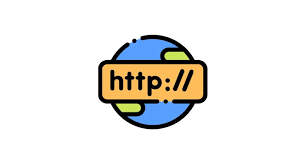 HISTÓRICO
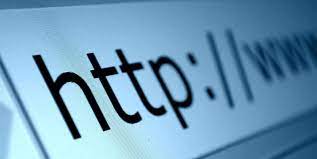 HTTP/0.9 -PRIMEIRA VERSÃO (1991 )
HTTP/1.0 -novas funções ( 1996 )
HTTP/1.1 (1997)
HTTP/2 (2015 ) - melhor performance e eficiência 
HTTP/3 (atualidade /futuro) - adoção em andamento
ESTRUTURA DE REQUISIÇÃO HTTP
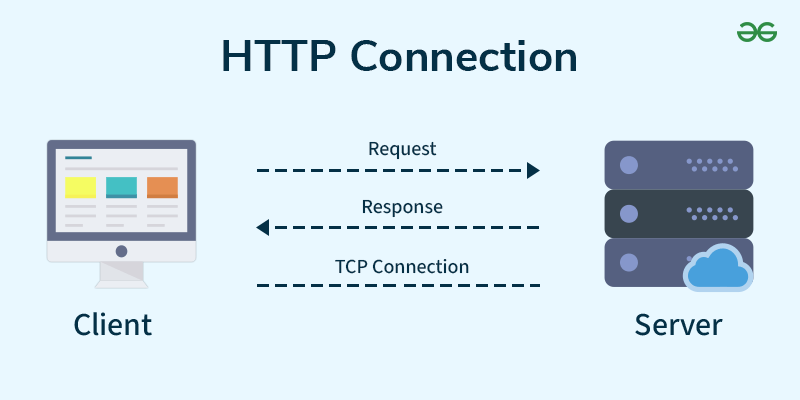 1 -  MÉTODOS HTTP
AÇÃO QUE O CLIENTE/USUÁRIO DESEJA REALIZAR

GET - solicita recurso 
POST - envia dados 
PUT - substitui recurso 
DELETE - remove um recurso 
HEAD - apenas cabeçalhos são retornados  
OPTIONS - solicita metodos suportados por um servidor
PATCH  - muda parciamente um recurso no servidor 

Recurso*
2- URI ( Uniform Resource Identifier )
           GET /pagina.html HTTP/1.1

3-Versão do Protocolo 

4-Cabeçalhos da requisição - Fornecem informações  adicionais sobre a requisão

-Cabeçalhos mais comuns : HOST , USER-AGENT , ACCEPT , CONTENT-TYPE
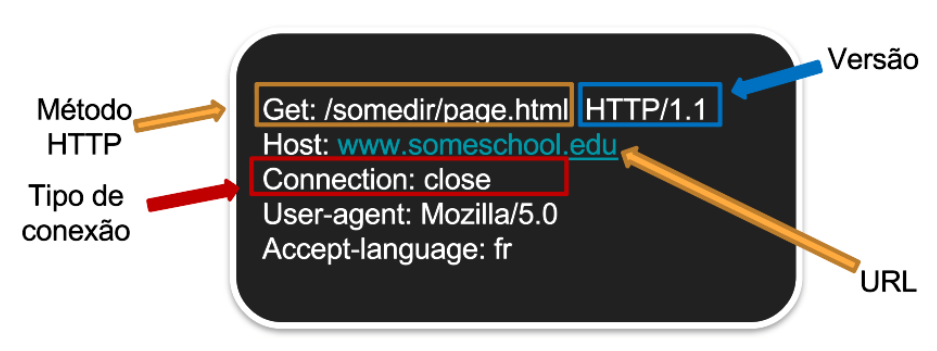 ESTRUTURA DE RESPOSTA HTTP
CÓDIGOS DE STATUS DA REQUISIÇÃO 

  1xx – Informativo , requisição recebida e processada

 2xx – Sucesso , requisição bem-sucedida
     -200 OK / 201 CREATED ( novo recurso criado )

3xx – Redirecionamento , requisição precisa de mais etapas (ex: nova URL ) , 301 MOVED PERMANENTLY (outra URL )

4xx – Erro do cliente ,400 BAD REQUEST e 404 NOT FOUND ( recurso não encontrado )

5xx – Erro no servidor , 500 INTERNAL SERVER ERROR
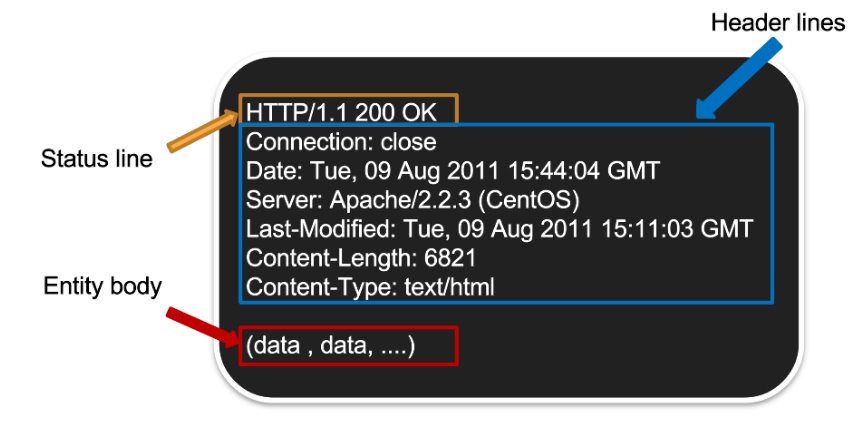 HTTP – VANTAGENS E DESVANTAGENS
VANTAGENS:
Simplicidade e Flexibilidade , Extensiblidade, Independência de Plataforma , Ultilização em APIs RESTful , Ampla adoção e suporte ,etc

DESVANTAGENS:
Falta de segurança (http comum) , Stateless ( cada requisão isolada,limita certas aplicações ) , Dificuldade Realtime , conexão lenta devido às confirmações de pacotes
HTTPS
HYPERTEXT TRANSFER PROTOCOL SECURE

PADRÃO DE SEGURANÇA PARAR ACESSO WEB ATUALMENTE

CRIPTOGRAFIA DOS DADOS ENVOLVIDOS NAS SOLICITAÇÕES
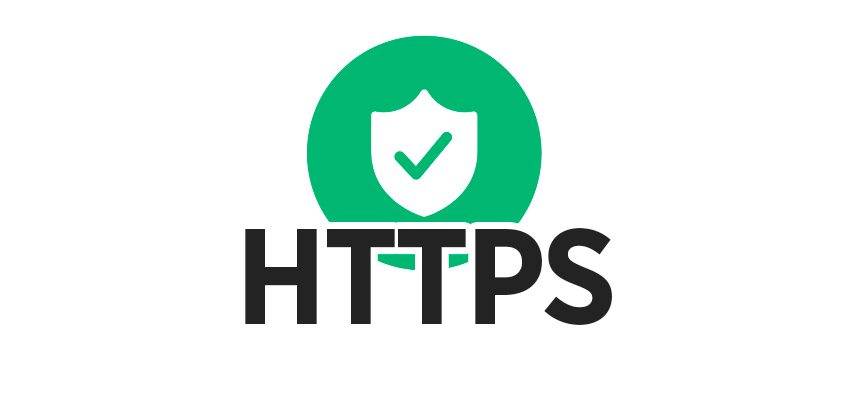 O HTTPS nasce com a aplicação de uma camada de criptografia em cima do protocolo HTTP clássico.

SSL (Secure Sockets Layer): Cliente e servidor definem algoritmos de criptografia de acordo com as chaves. Durante esse processo eram utilizadas duas chaves idênticas. (criptografia simétrica)
TLS (Transport Layer Security): Modelo diretamente derivado do SSL. Utiliza duas chaves diferentes na criptografia.(criptografia assimétrica)
HISTÓRICO
Problema modelado e resolvido pela Netscape Communications Corporation em 1994. Que precisava garantir a segurança dos dados utilizados em transações com cartões de crédito.
SSL 1.0 -  1994 - Lançamento limitado, pois existiam muitas vulnerabilidades.
SSL 2.0 - 1995 – Primeira versão lançada ao público geral, mas ainda apresentando vulnerabilidades.
SSL 3.0 - 1996 – Arquitetura reformulada, primeira versão estável e segura.
TLS 1.0 -  1999 – W3C assume o controle e transforma em padrão de mercado.
Atualizações 1.1, 1.2 e 1.3 foram lançadas em 2006, 2008, 2018 com melhorias incrementais em relação a vulnerabilidades encontradas e latência.
Aplicações
O HTTPS é amplamente utilizado em todas as camadas da web, especialmente em sites que lidam com dados confidenciais, como bancos, e-commerces e plataformas de redes sociais. Hoje, ele é o padrão para garantir uma comunicação segura e confiável.
WebSocket
Protocolo de comunicação bidirecional (Full-Duplex)

Adequado para aplicações em tempo real
Chamada de Voz
Chamada de Vídeo
Jogos Online
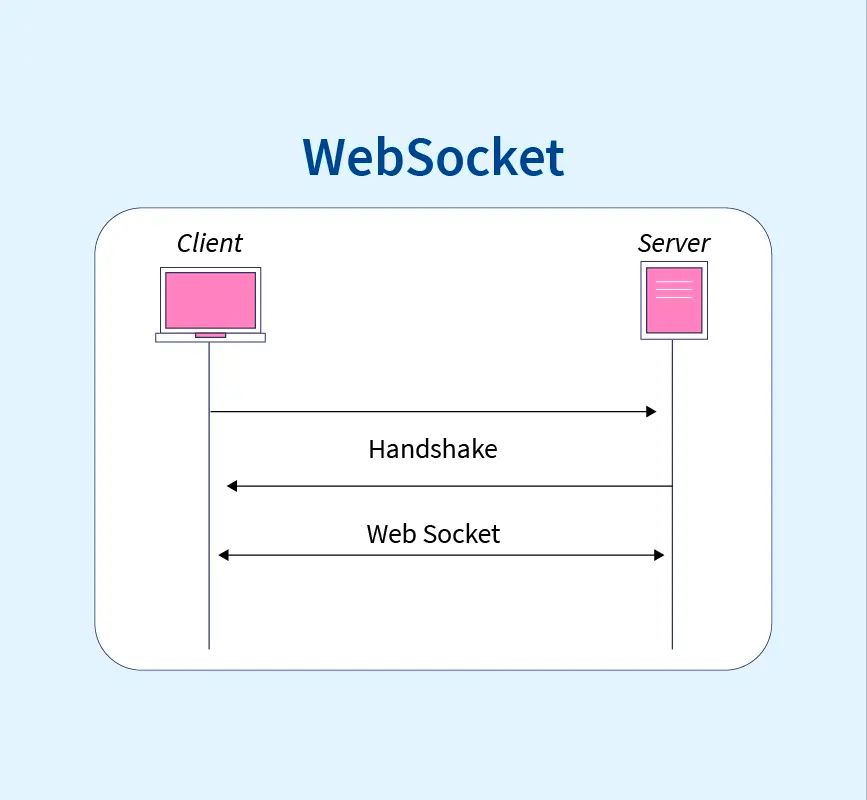 Como funcionam os WebSockets?
Handshake (Negociação Inicial):
O cliente envia uma requisição HTTP para upgrade do protocolo para WebSocket.
A requisição possui um cabeçalho especial Upgrade: websocket
Se o servidor aceita a requisição, ele responde com um código de status 101 ("Switching Protocols")
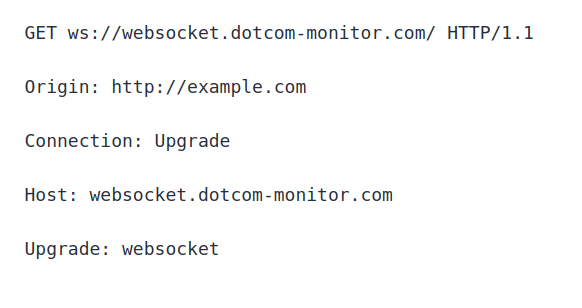 Como funcionam os WebSockets?
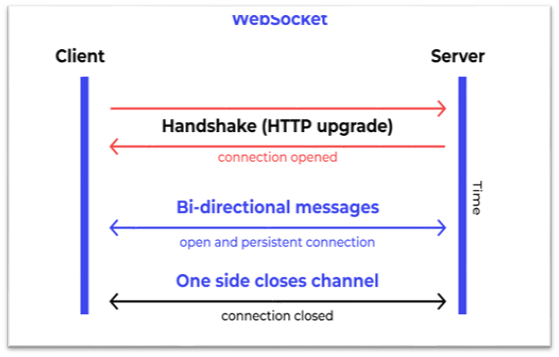 2. Comunicação Bidirecional:
Após o handshake, a comunicação entre o cliente e o servidor ocorre em um único canal. 
O cliente e o servidor podem enviar mensagens de texto ou binárias continuamente até que uma das partes feche a conexão.
Vantagens do WebSocket
Eficiência: Reduz a sobrecarga das comunicações HTTP tradicionais ao manter uma conexão aberta e constante.

Latência Baixa: Respostas mais rápidas, já que não há a necessidade de repetidos handshakes ou requisições HTTP.

Escalabilidade: Com WebSockets, é possível transmitir atualizações simultâneas para múltiplos clientes, algo mais complexo e custoso com HTTP tradicional.
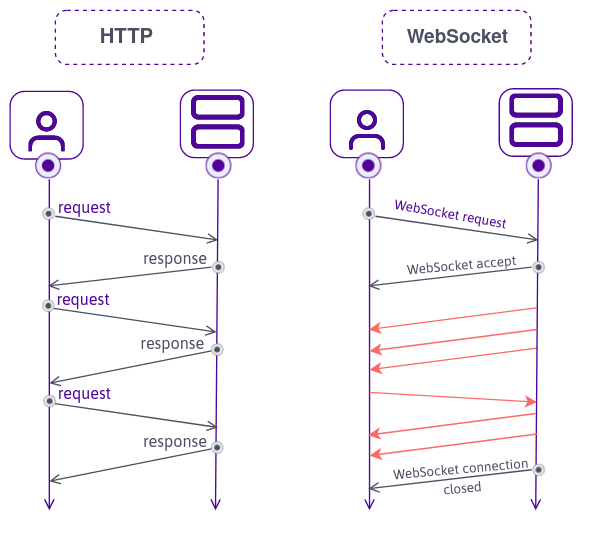 Desvantagens do WebSocket
Complexidade: A implementação e manutenção de WebSockets podem ser mais complicadas, especialmente em cenários onde a rede não é estável ou confiável.

Firewall e Proxy: Alguns firewalls ou proxies podem bloquear ou não lidar bem com o tráfego WebSocket, exigindo configurações adicionais.

Recursos Servidor: Como a conexão é mantida aberta, isso pode consumir mais recursos do servidor em aplicações com muitos usuários.
Apresentação de uma aplicação usando WebSocketServidor
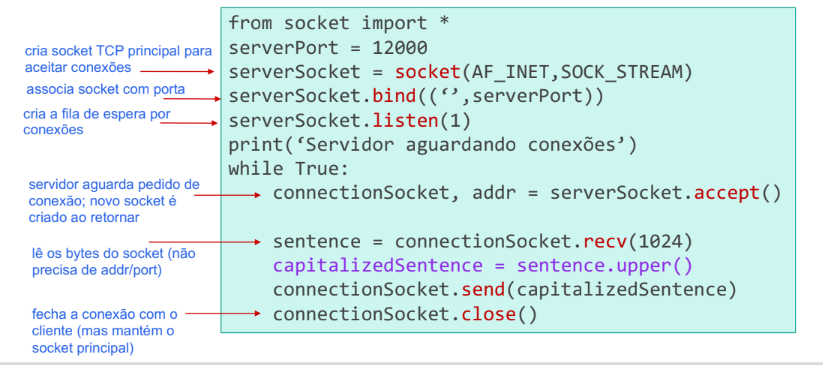 Apresentação de uma aplicação usando WebSocketCliente
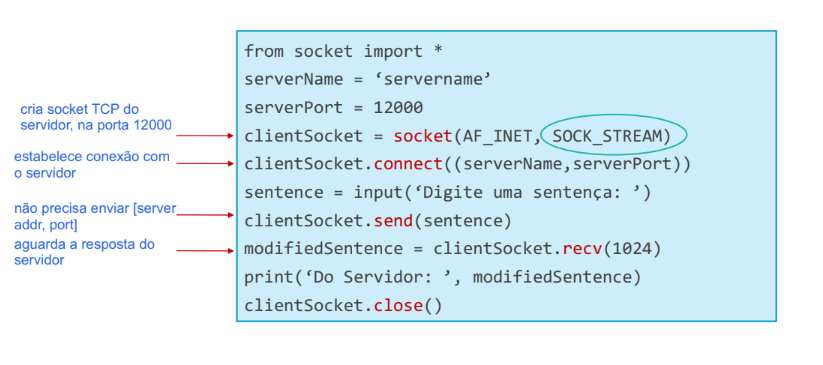 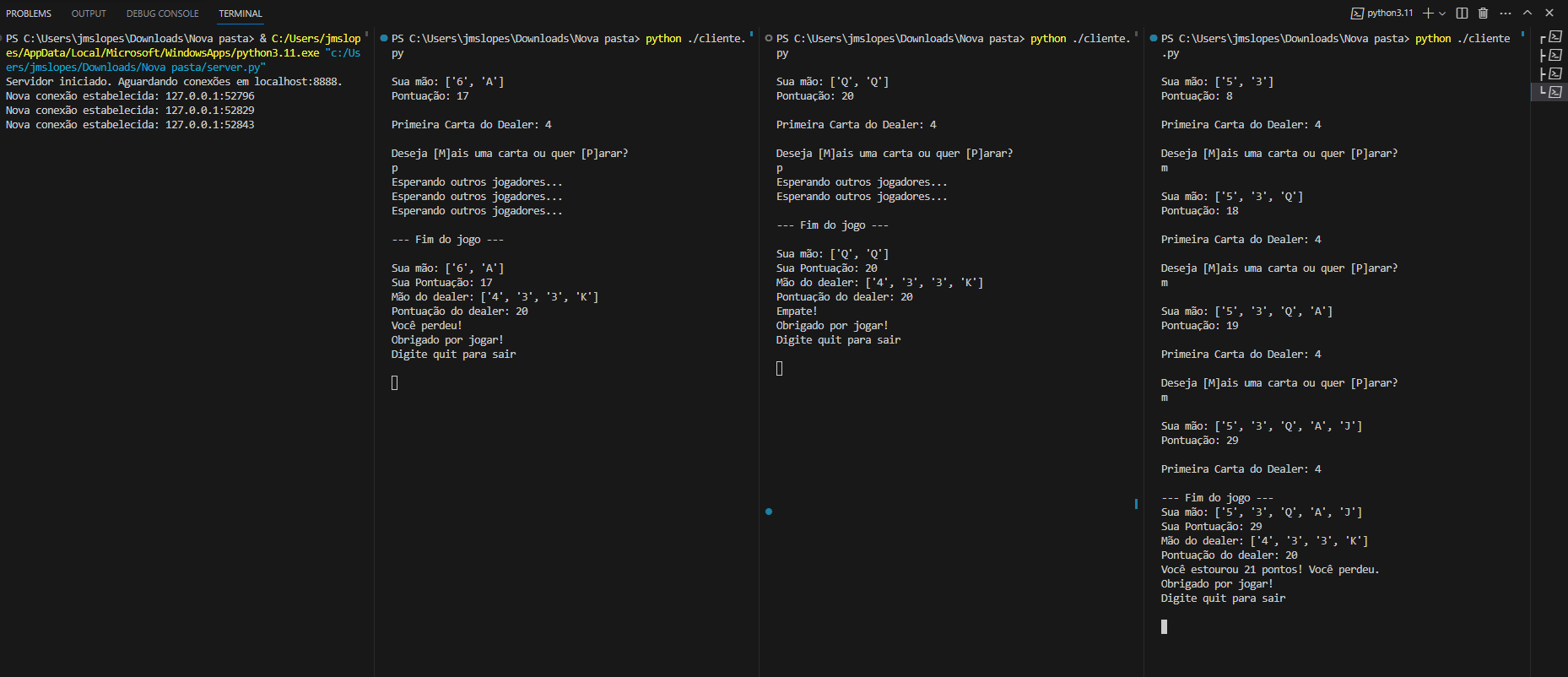 TCP e UDP
O TCP (Transmission Control Protocol) e o UDP (User Datagram Protocol) são dois dos principais protocolos de transporte na arquitetura da internet.
Ambos garantem a entrega de dados entre dispositivos em redes, mas possuem diferenças fundamentais em suas abordagens.
TCP - (Transmission Control Protocol)
Características:
Confiável: Garante que os dados enviados cheguem ao destino de forma íntegra e na ordem correta.
Orientado à conexão: Antes de iniciar a transmissão de dados, o TCP estabelece uma conexão confiável entre o cliente e o servidor, o que é conhecido como handshake de três vias.
Controle de fluxo: Regula o envio de dados de acordo com a capacidade do receptor.
Controle de congestionamento: Ajusta o envio de dados para evitar sobrecarregar a rede.
Aplicações:
Transferência de arquivos (FTP)
Envio de e-mails (SMTP)
Navegação na web (HTTP/HTTPS)
Funcionamento do TCP
Handshake de três vias:
A conexão é estabelecida através de um processo em três etapas (SYN, SYN-ACK, ACK).
Segmentação:
Os dados são divididos em pacotes chamados de segmentos. Cada um tem um número de sequência para garantir a ordem correta.
Confirmação (ACK):
O receptor envia confirmações ao remetente para indicar que recebeu os dados corretamente. Se houver perda de pacotes, eles são retransmitidos.
Vantagens e Desvantagens do TCP
Vantagens:
Confiabilidade alta devido à correção de erros e controle de sequência.

Garantia de entrega dos dados na ordem correta.
 Desvantagens:
Mais lento devido à necessidade de confirmação e controle de erros.

Maior consumo de recursos, como tempo de processamento e largura de banda.
UDP (User Datagram Protocol)
Características:
Não confiável: O UDP não garante a entrega ou a ordem dos pacotes. Pacotes podem ser perdidos ou recebidos fora de ordem.
Não orientado à conexão: Não há estabelecimento de conexão antes do envio dos dados.
Baixa sobrecarga: Como não há mecanismos de confirmação ou controle de congestionamento, o UDP é mais rápido e leve que o TCP.
Uso para transmissões de tempo real: Ideal para aplicações que priorizam velocidade em vez de confiabilidade.
Aplicações:
Streaming de vídeo e áudio
Jogos online
DNS (Domain Name System)
Vantagens e Desvantagens do UDP
Vantagens:
Baixa latência, ideal para aplicações em tempo real.
Menor uso de recursos, pois não há necessidade de confirmação de pacotes ou retransmissão.
Desvantagens:
Não garante a entrega dos pacotes.
Não corrige erros ou falhas de comunicação.
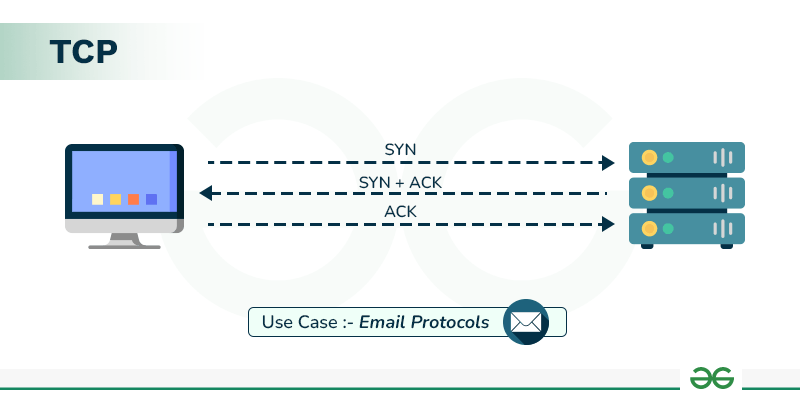 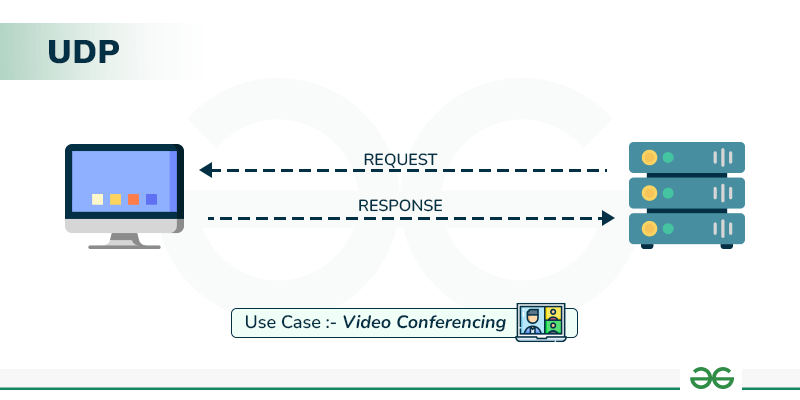 Resumindo...
UDP
TCP
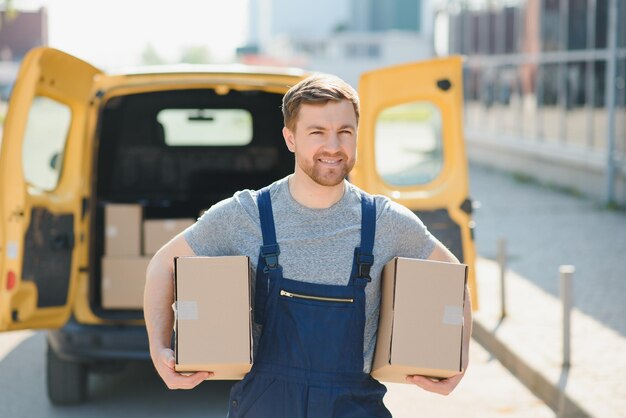 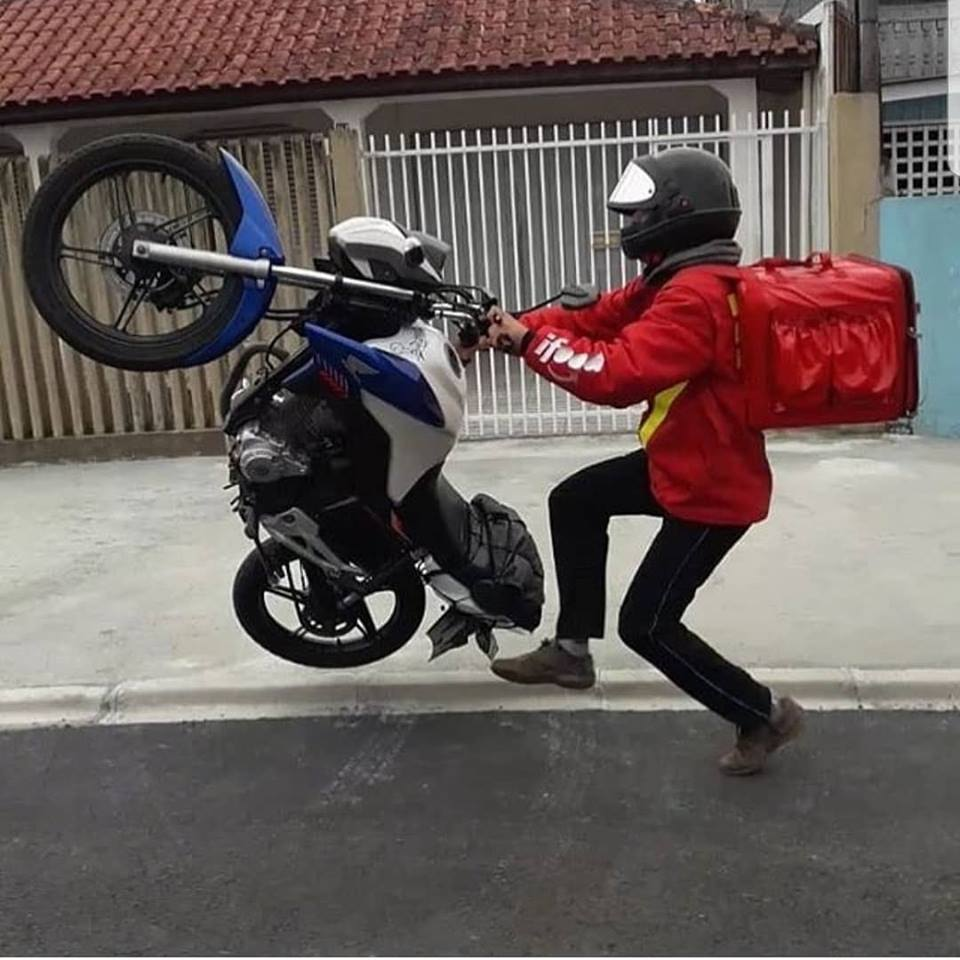 SSH – Secure Shell
Prover segurança e privacidade para as conexões entre cliente e servidor
Implementado a nível de servidor
Gerenciamento de arquivos e processos de maneira segura
Criptografa a transmissão atual
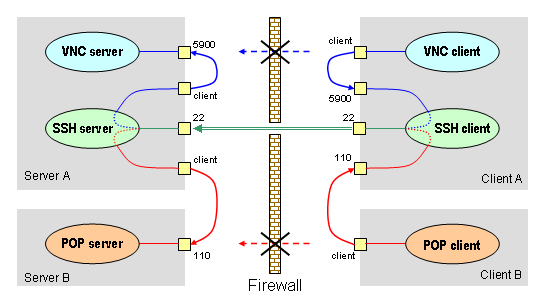 Criptografia
Simétrica: Chave pública única para cliente e servidor que é usada para descriptografar e criptografar por ambos os lados

Assimétrica: Cliente e servidor compartilham suas chaves públicas a fim de permitir criptografia e descriptografia das informações compartilhadas
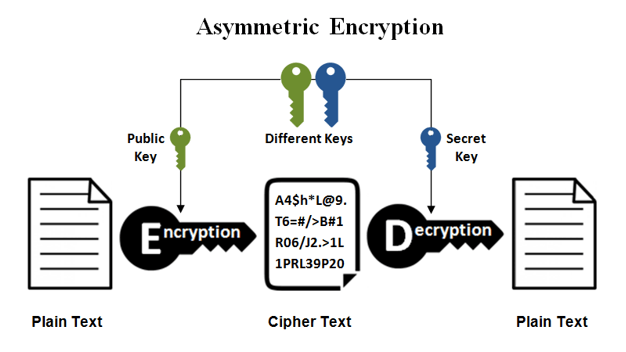 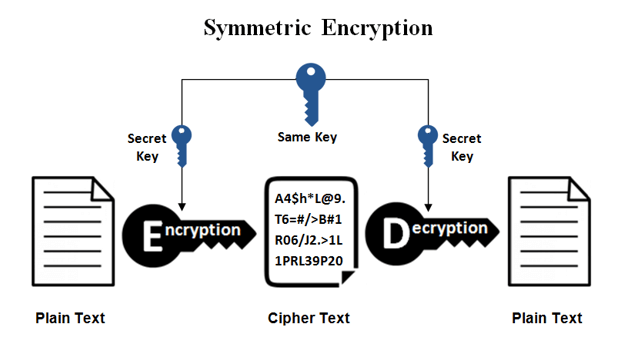 Autenticação
Pode ser feita via usuário e senha, como:
Usuário: root
Senha: 123456
Nesse caso a senha é transportada já criptografada
Pode ser feita também por par de chaves SSH, existindo a chave pública do servidor e a chave privada do cliente:
~/.ssh/id_rsa.pub
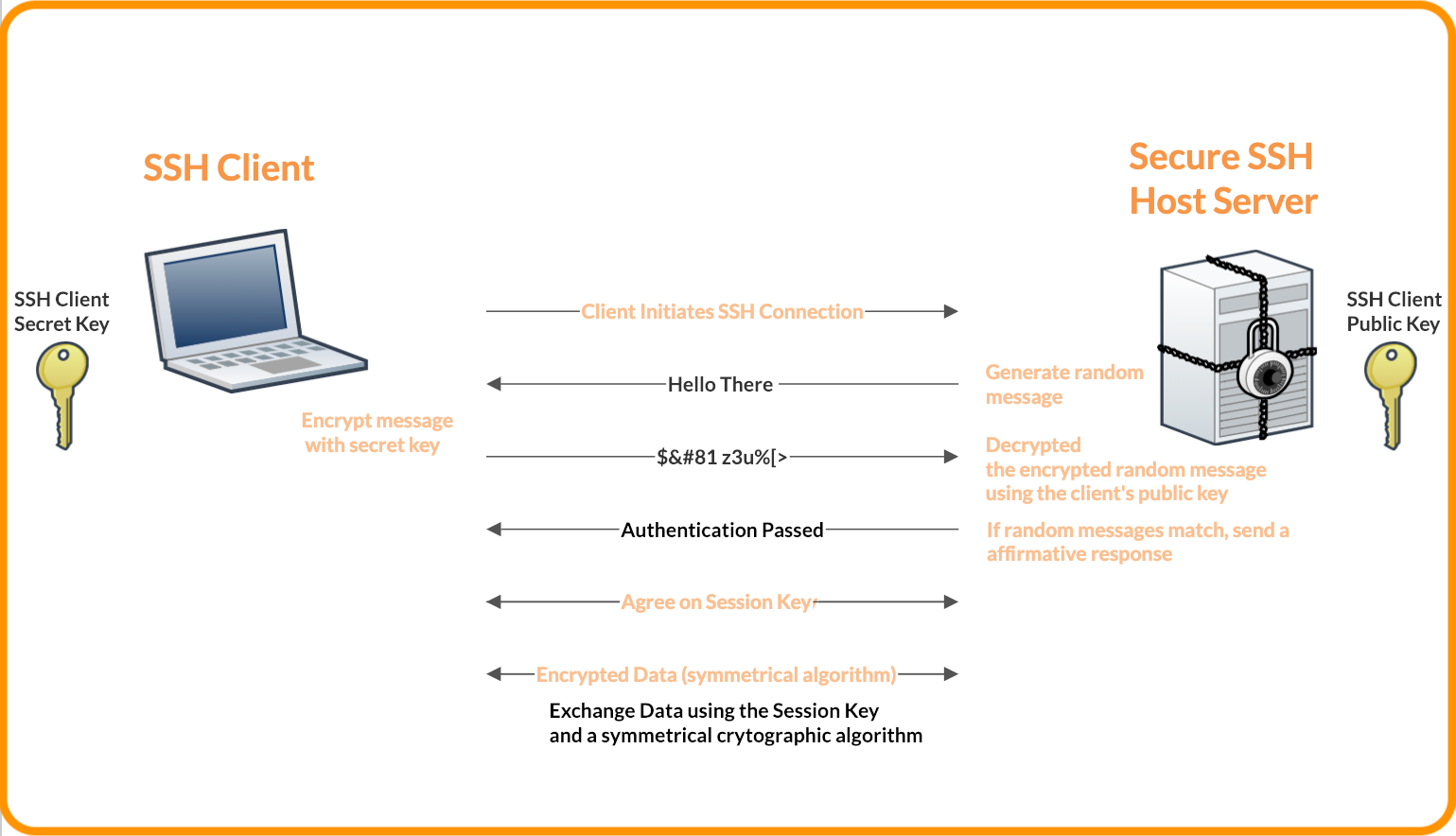 Etapas
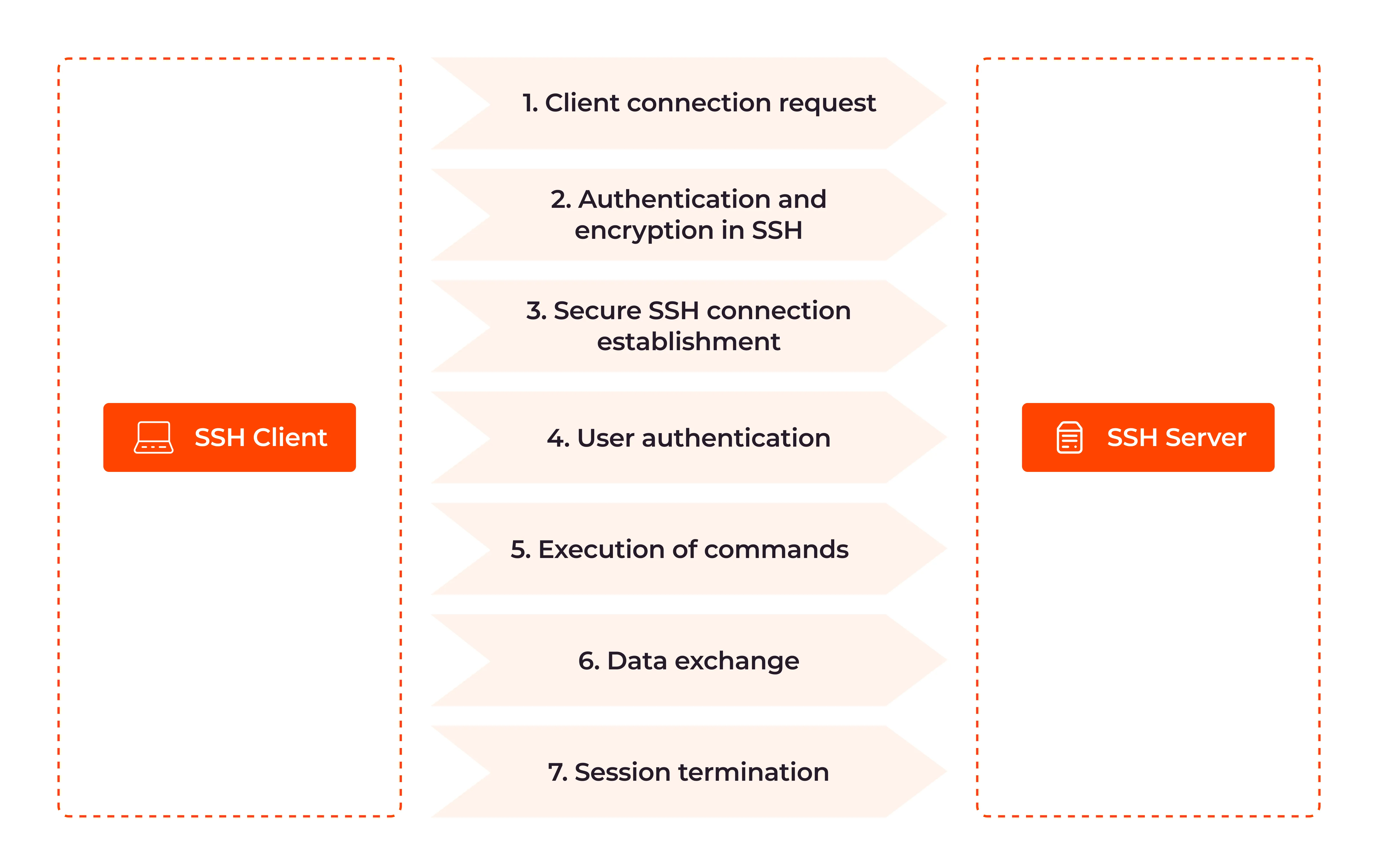 Vantagens
Simplificação do acesso remoto a servidores

Redirecionamento de tráfego: 
Tunelamento
Encaminhamento de Portas

Deployment mais seguro e facilitado

Execução de scripts que axuliam a prática do CI/CD
Algumas aplicações do SSH
Acessar Servidores
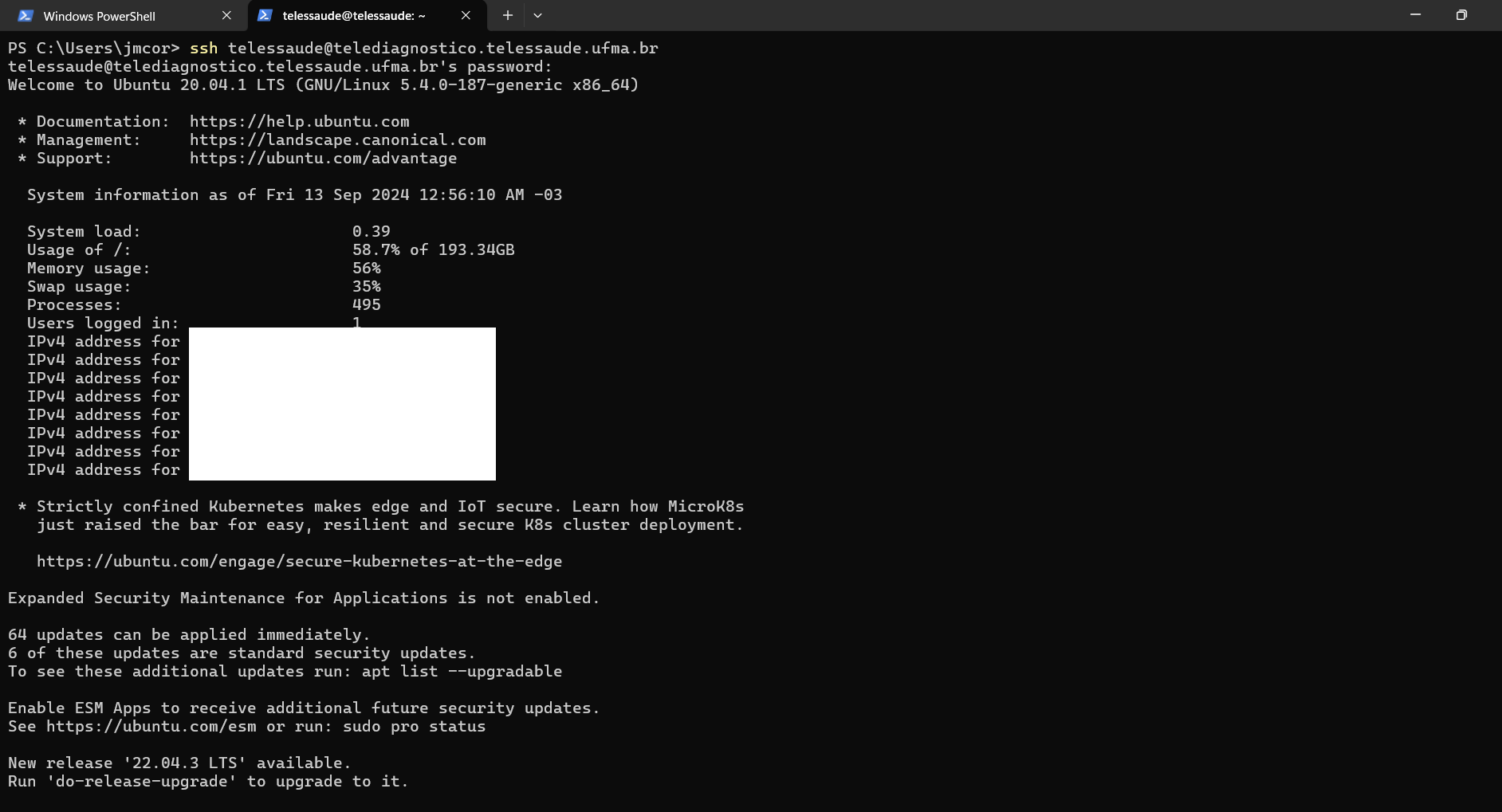 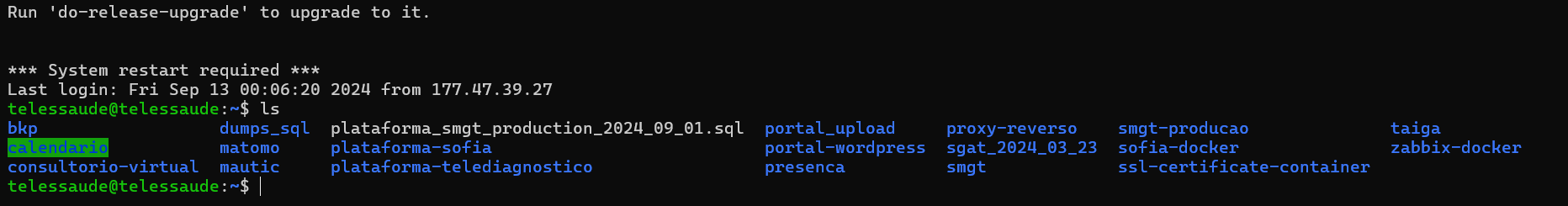 Gerar Chaves Privadas
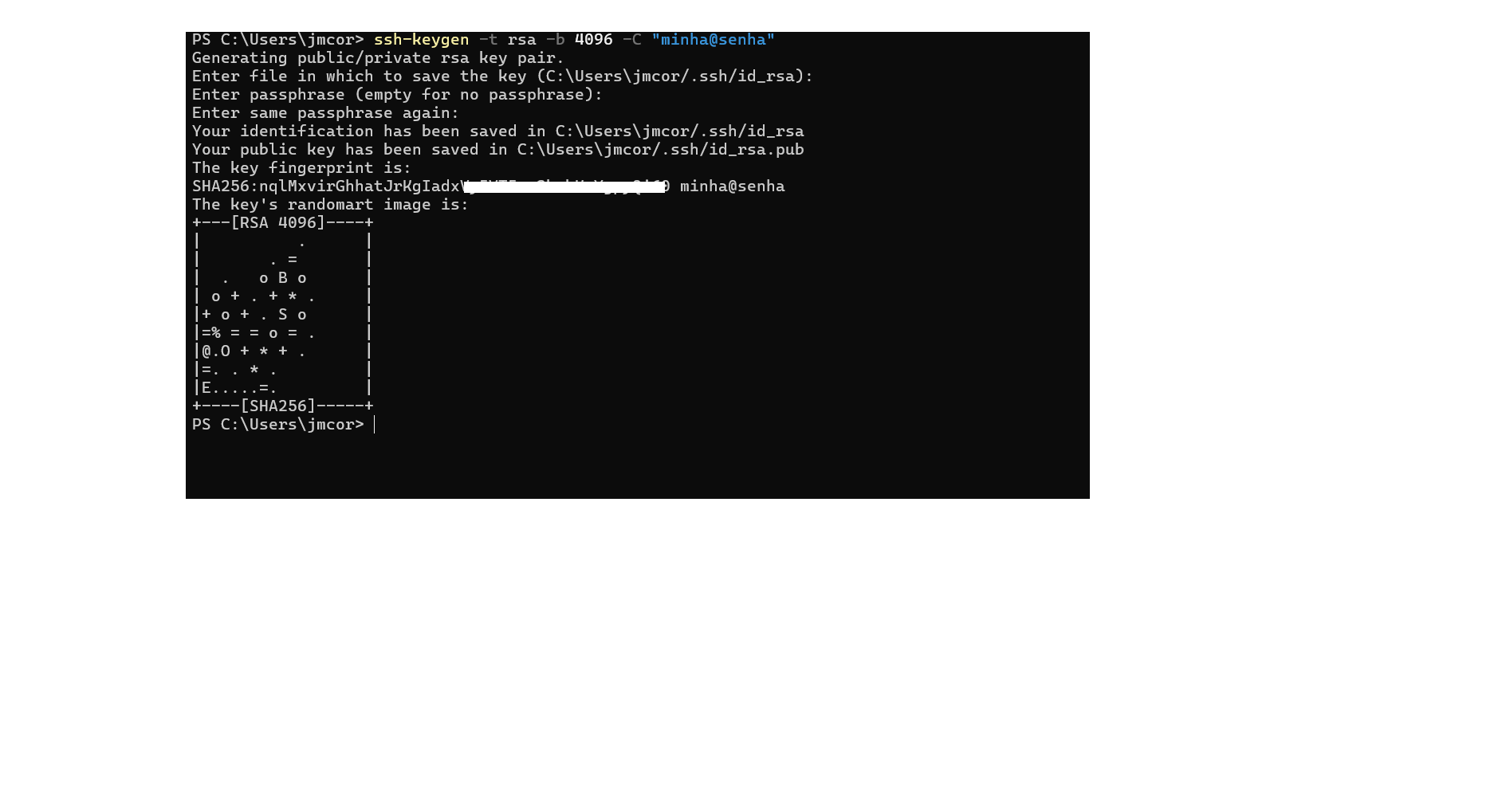 Acessar Bancos de Dados
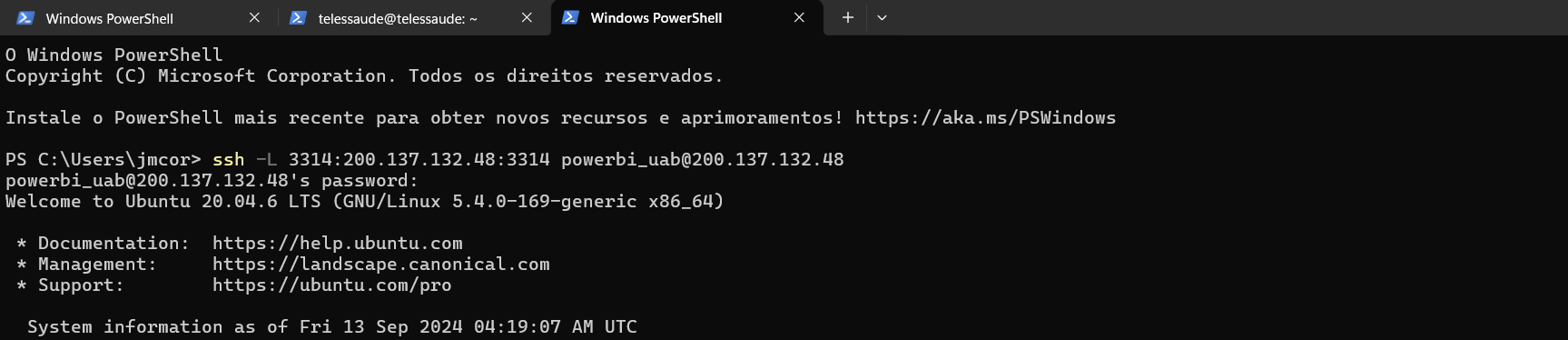 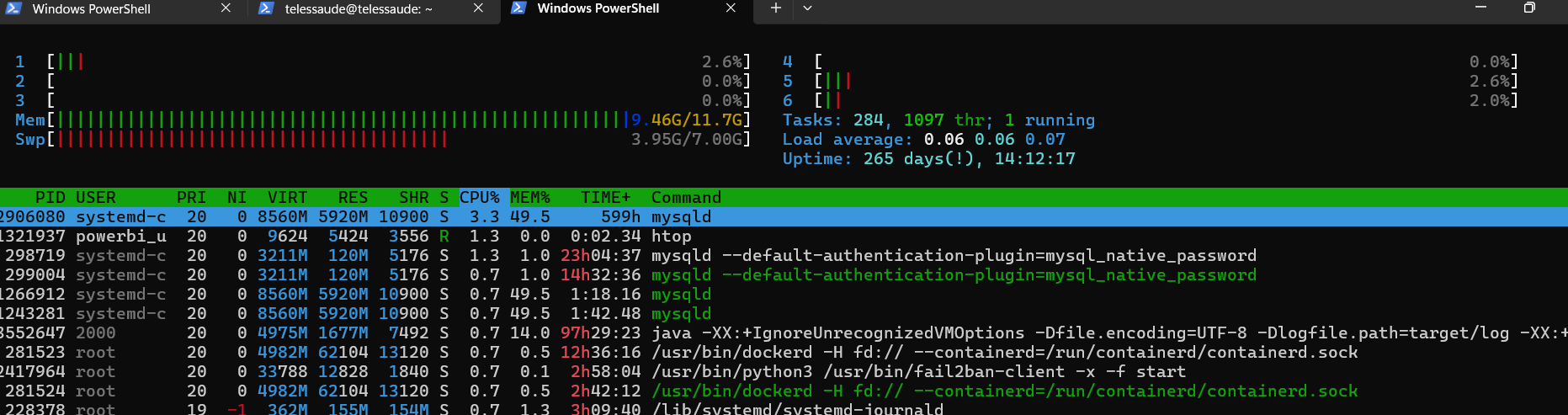